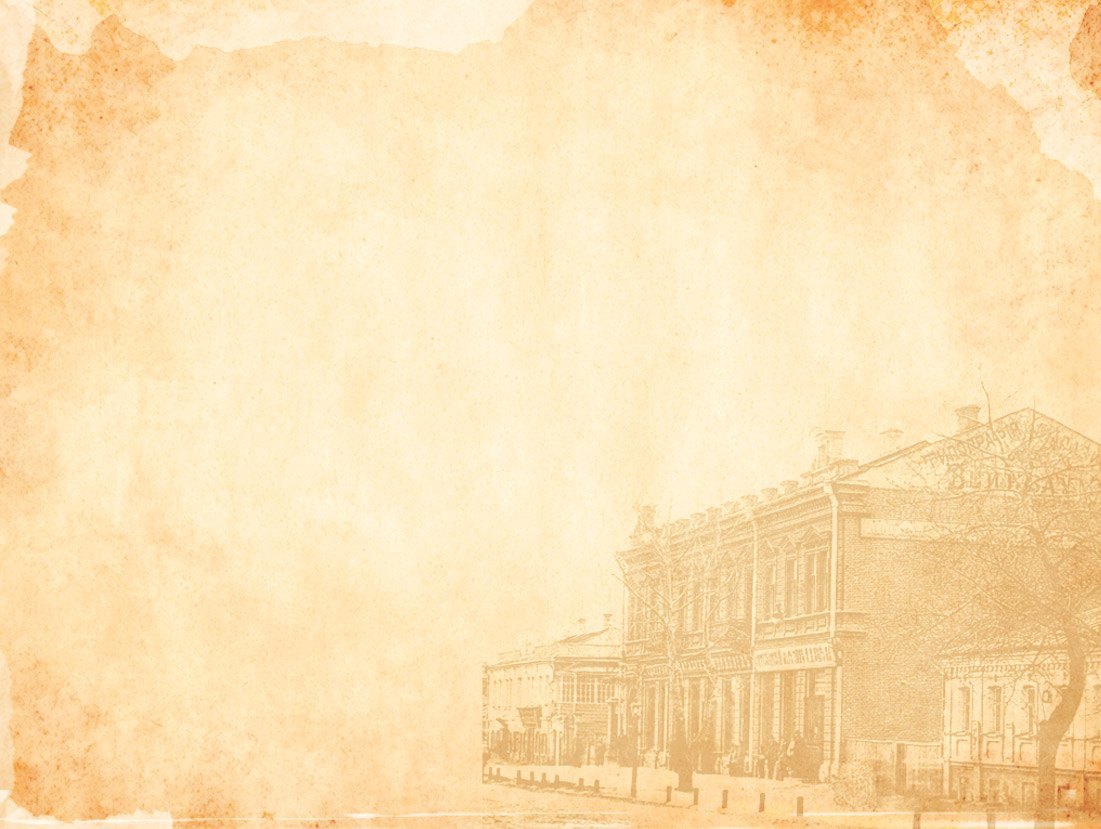 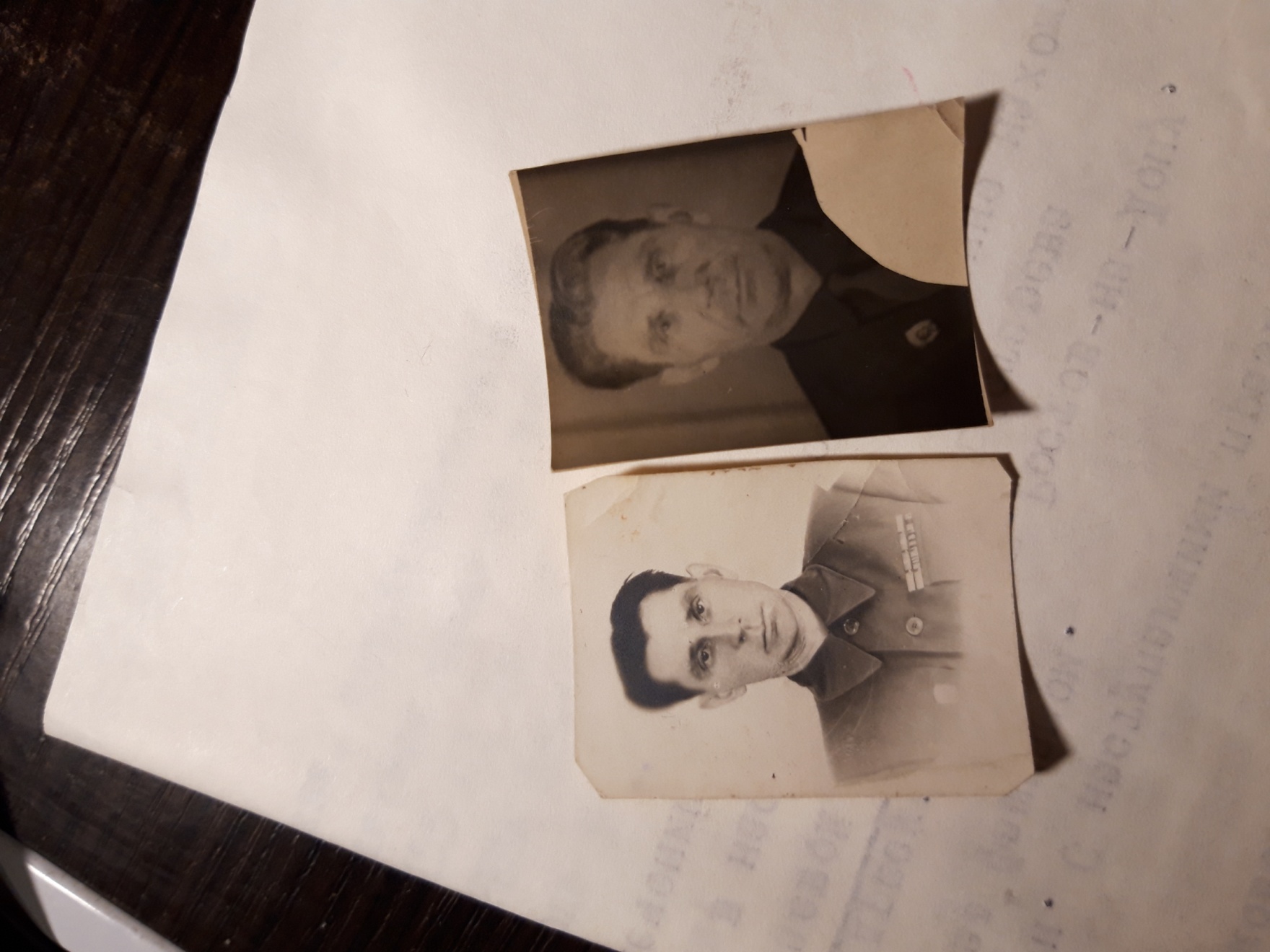 История моего прадедушки:
Чеботарев Владимир
 Федорович.
Выполнила:
ученица 9 «Б» класса
Декантэ Полина
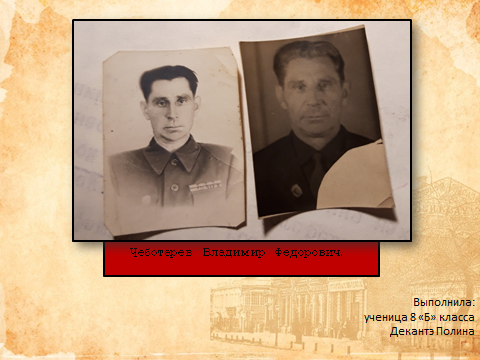 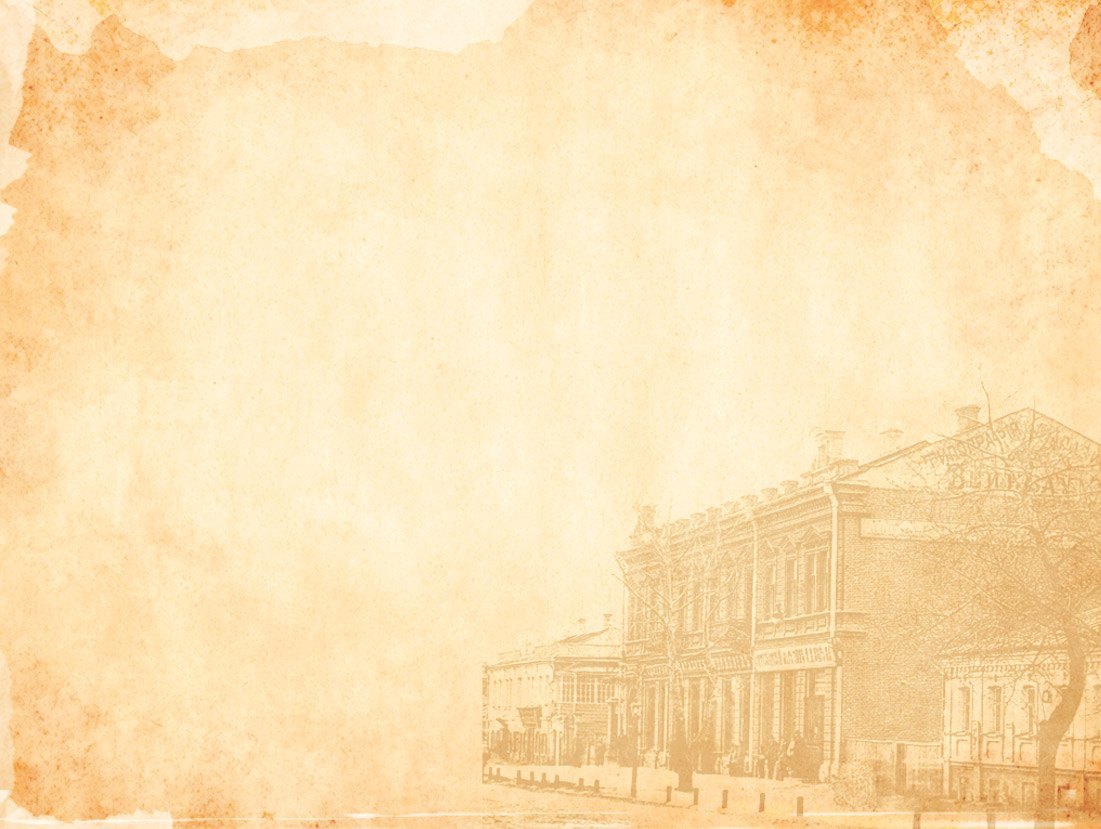 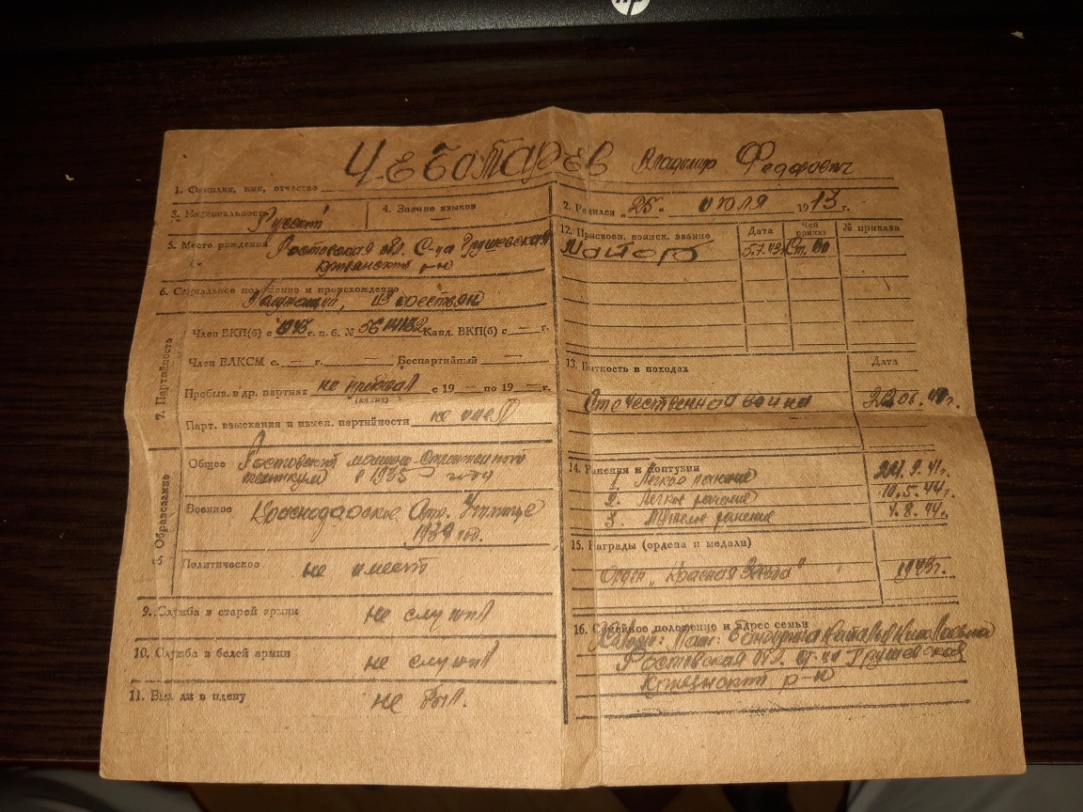 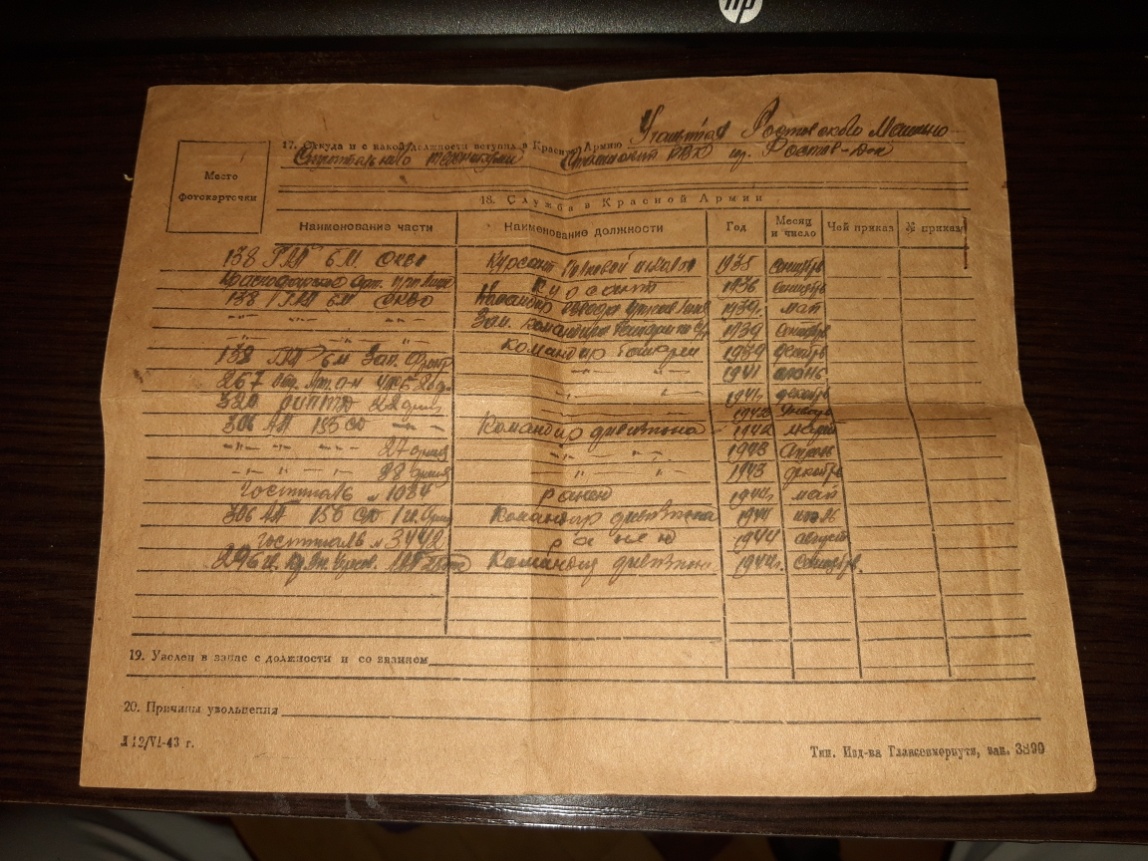 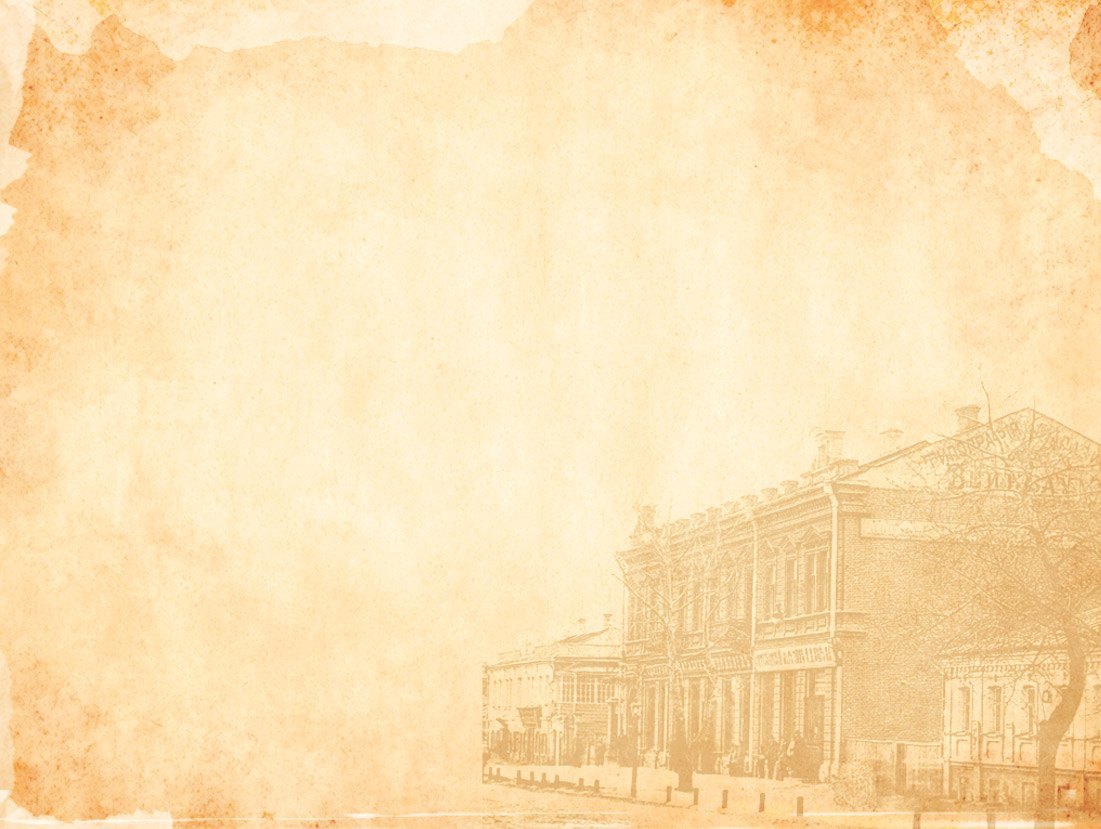 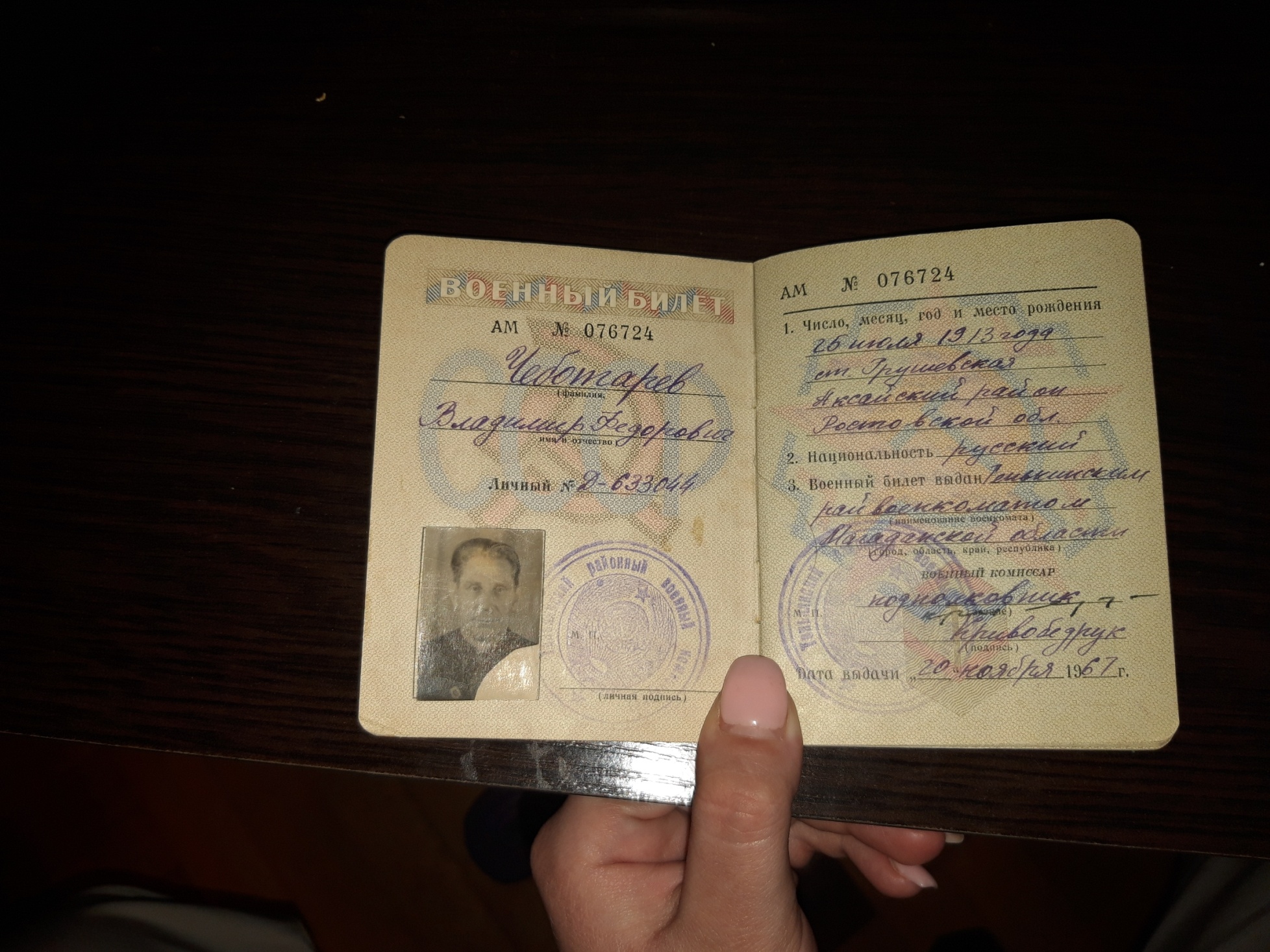 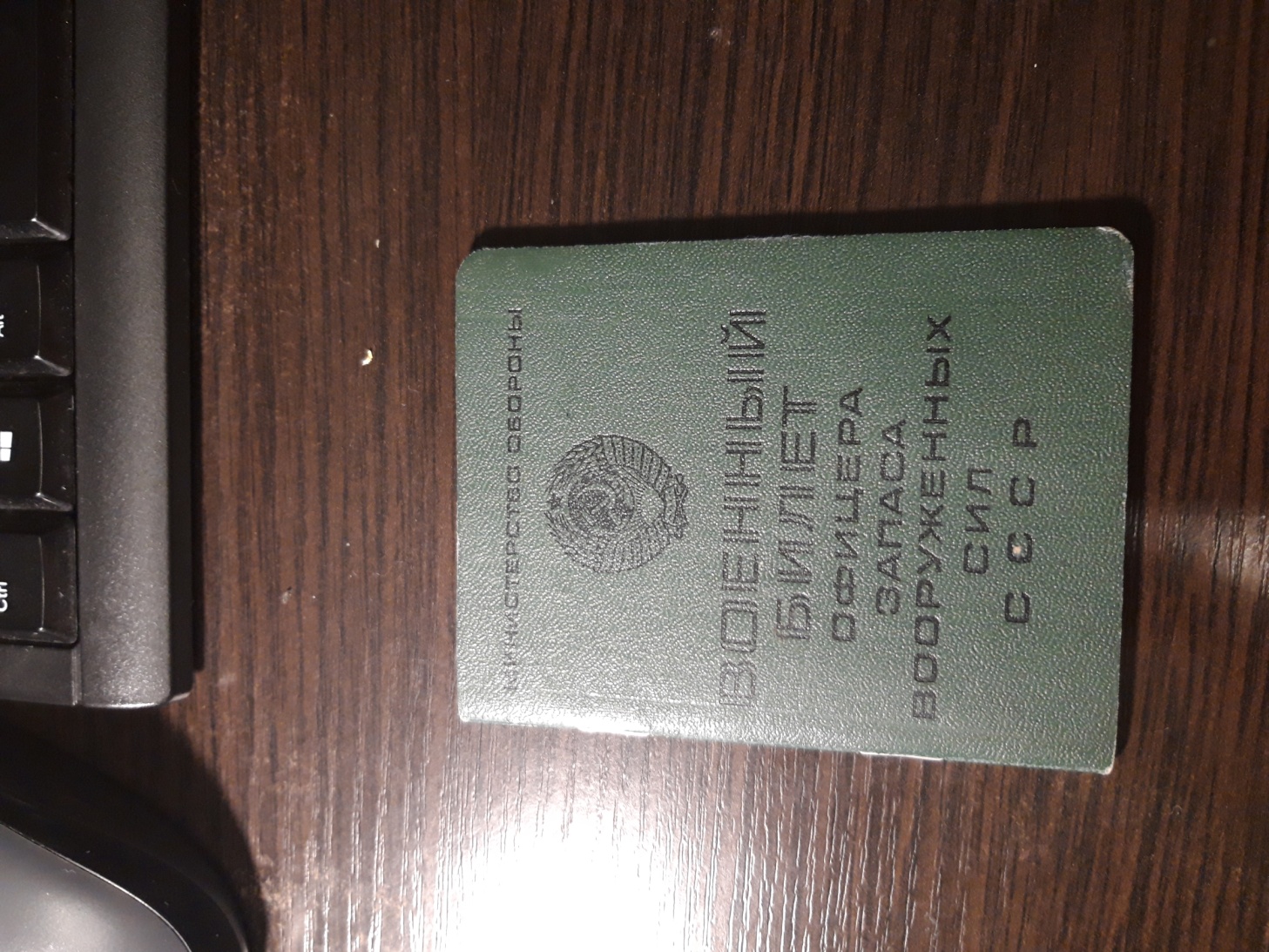 Военный билет офицера запаса вооруженных сил СССР.
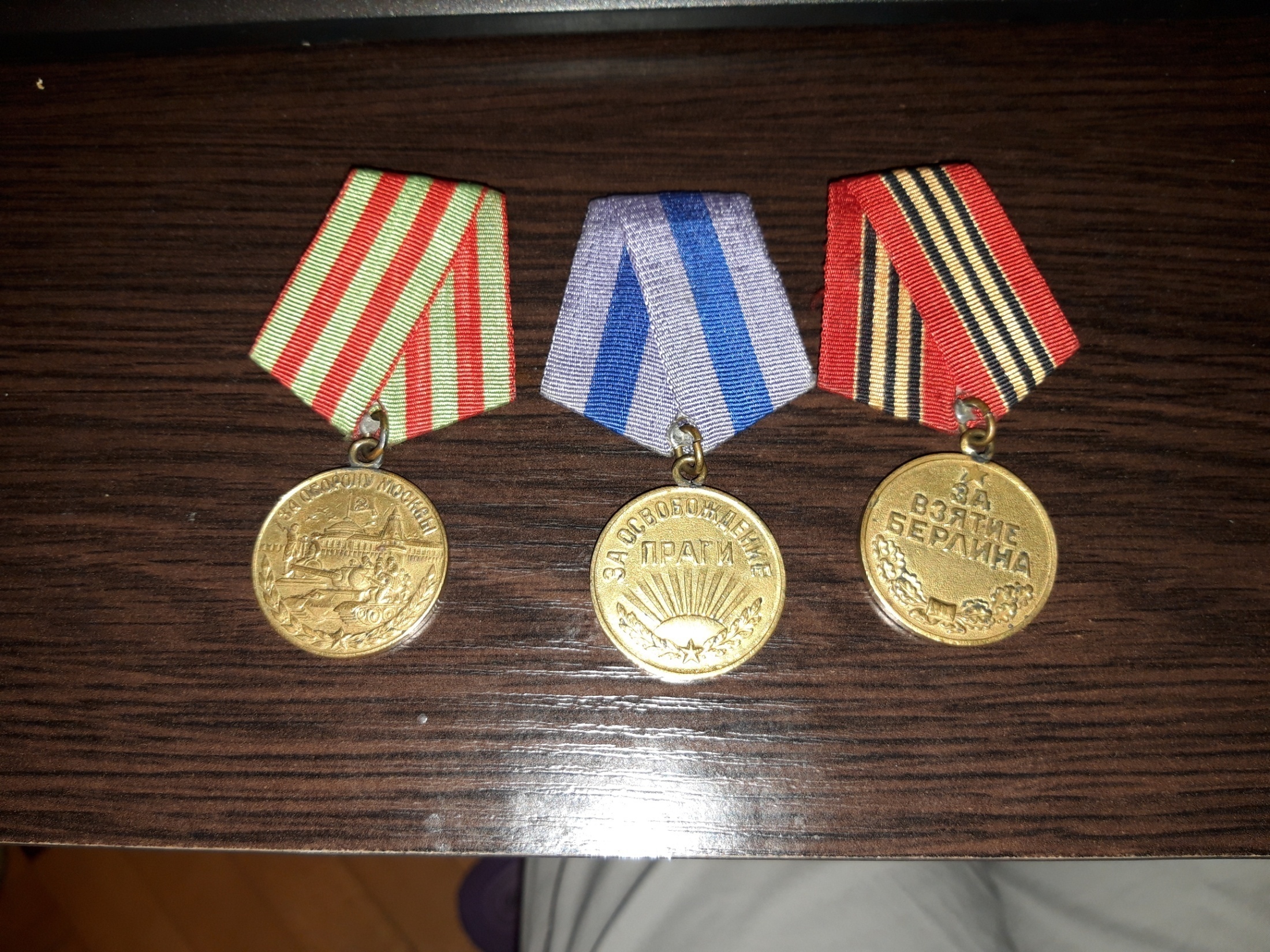 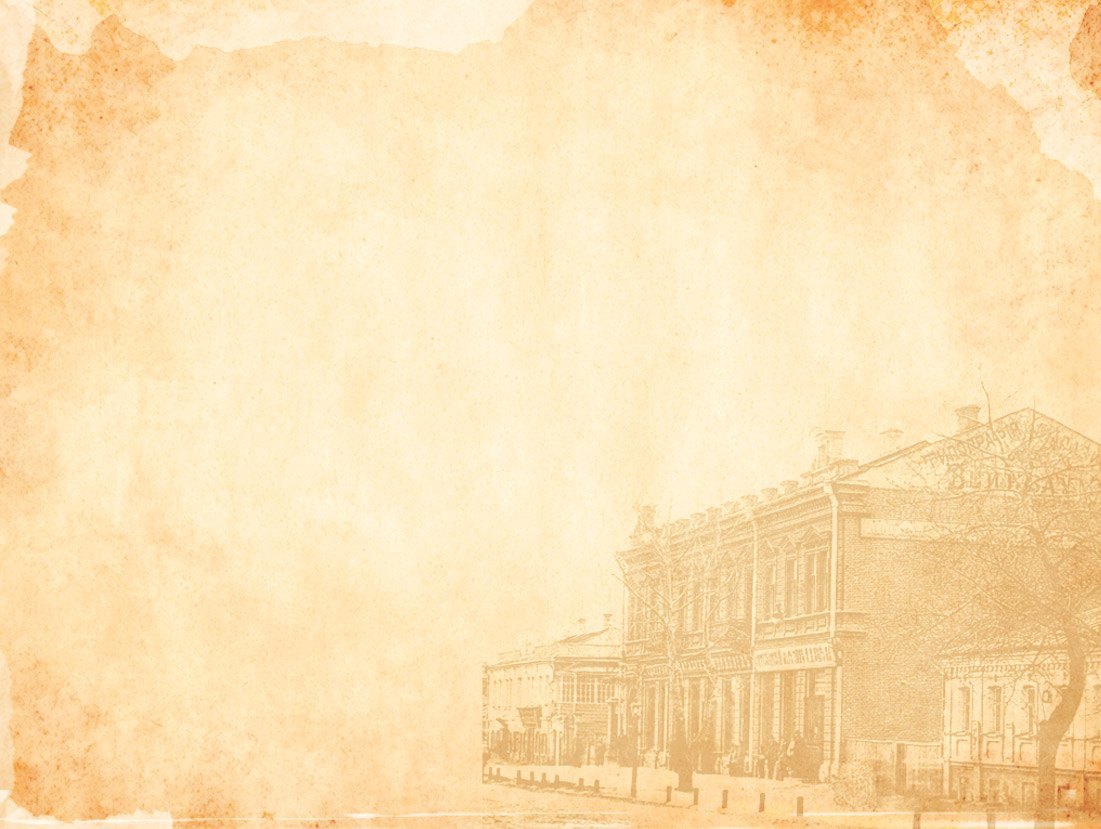 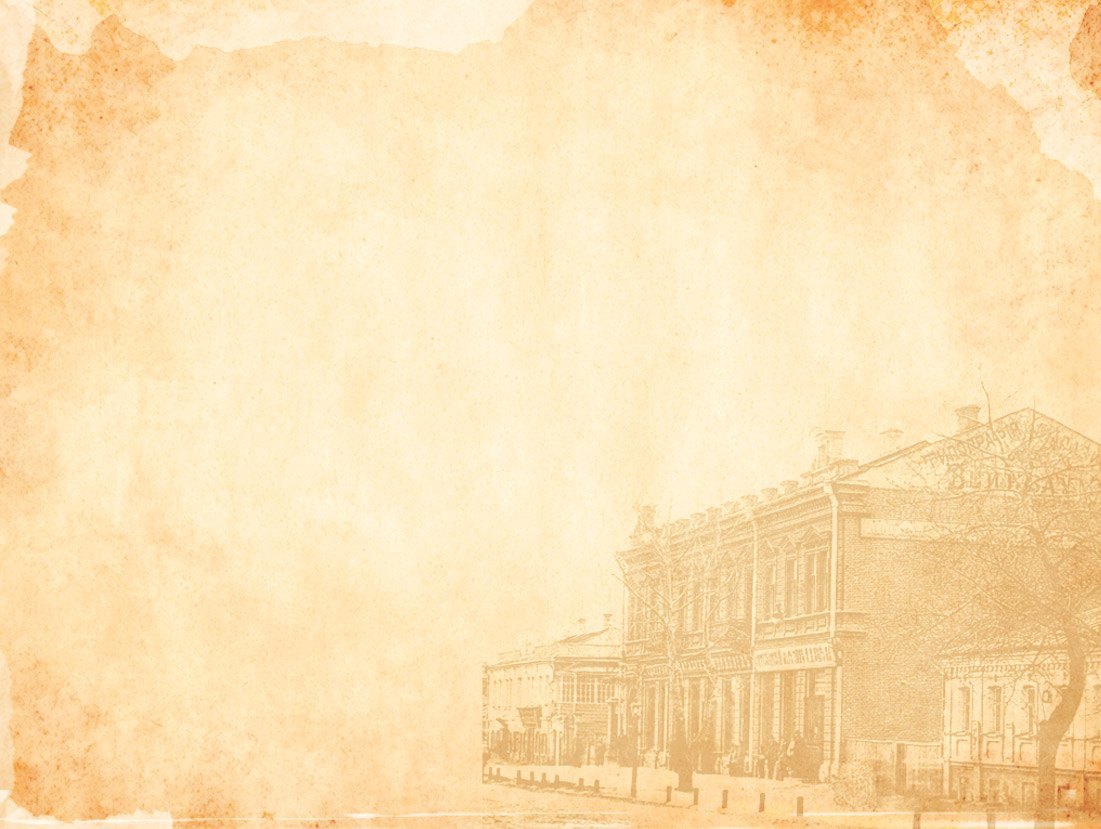 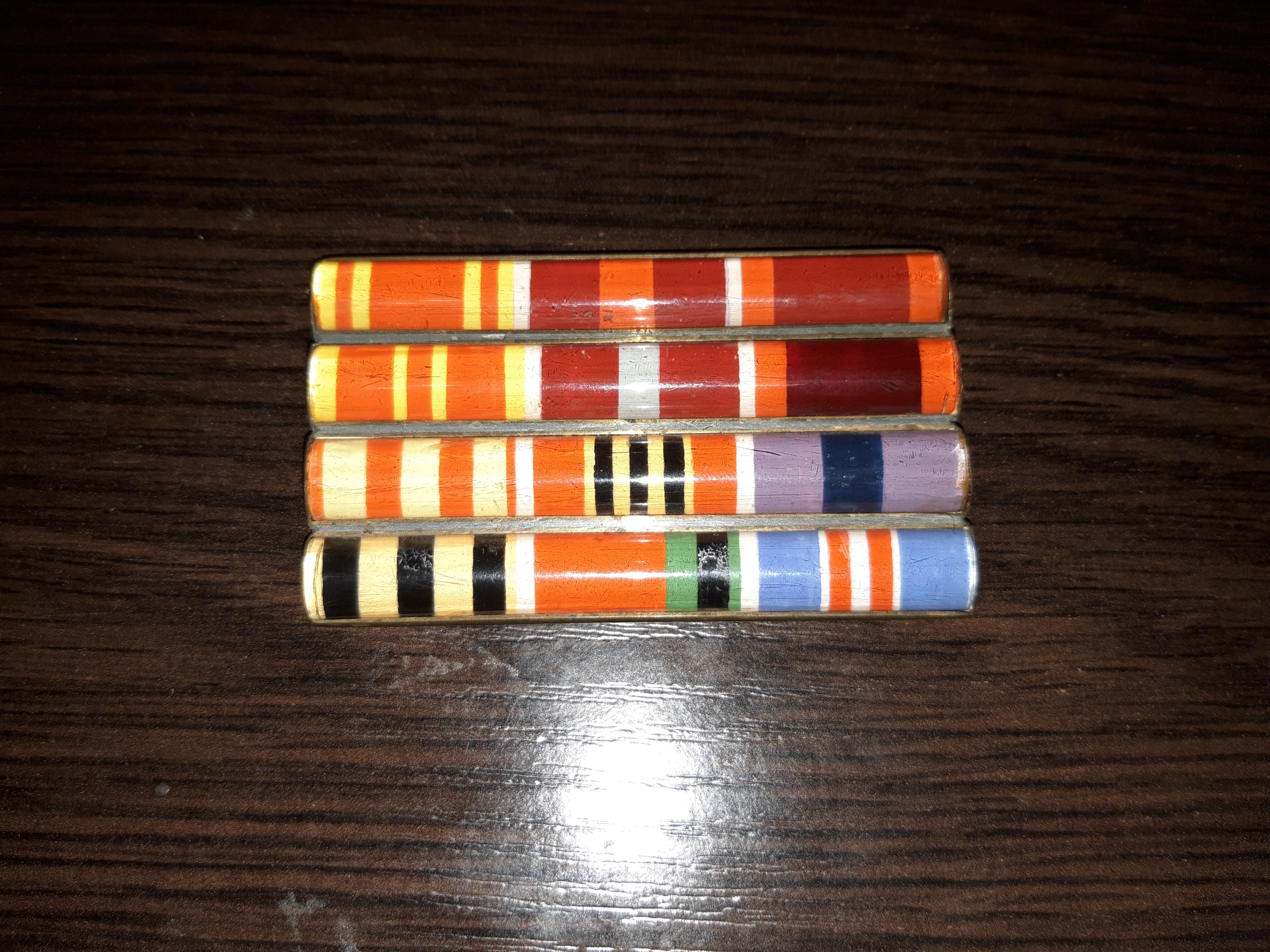 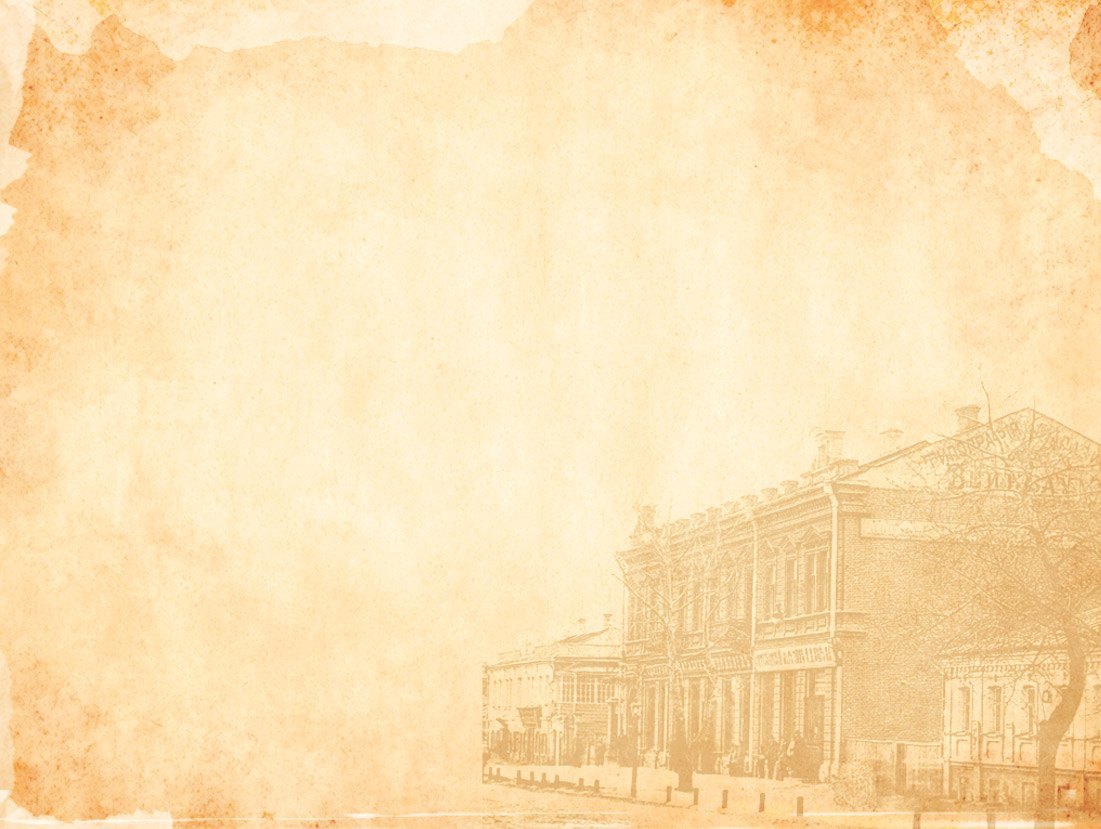 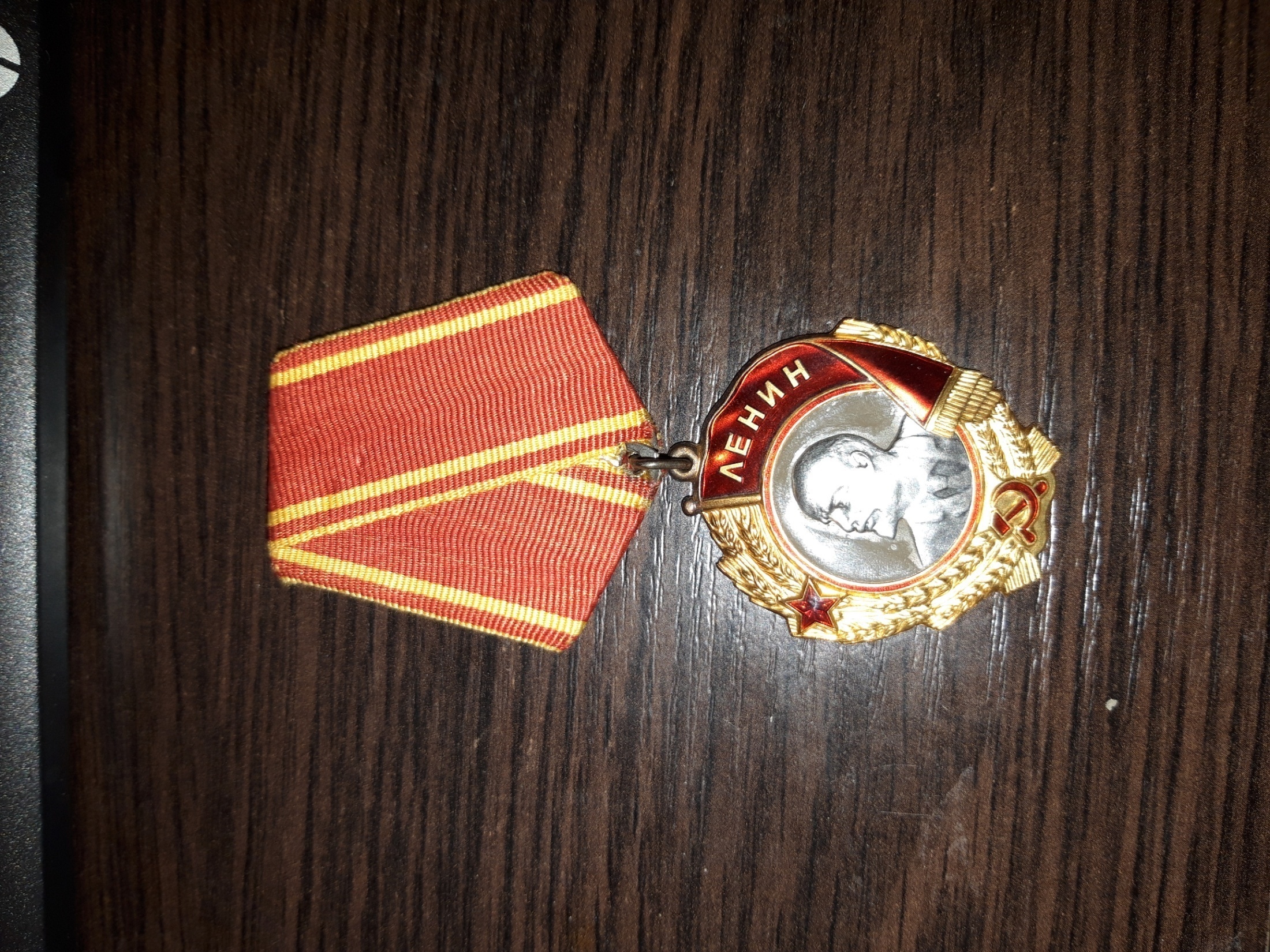 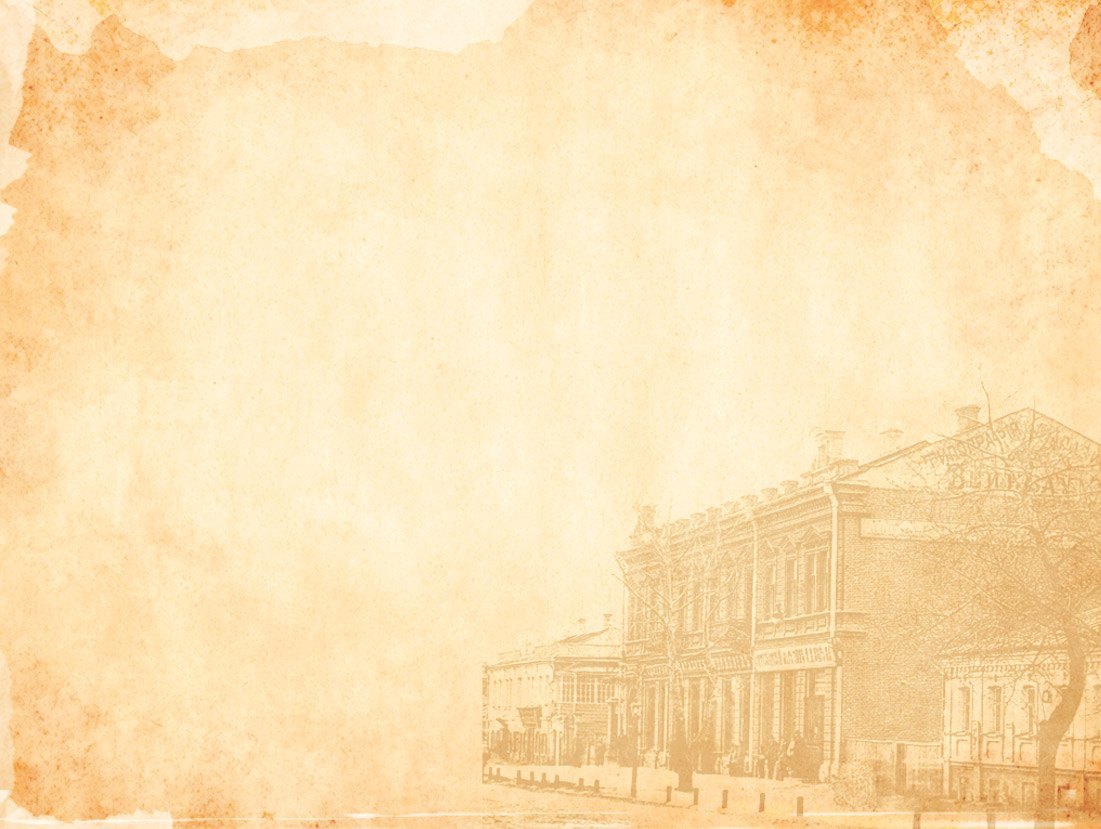 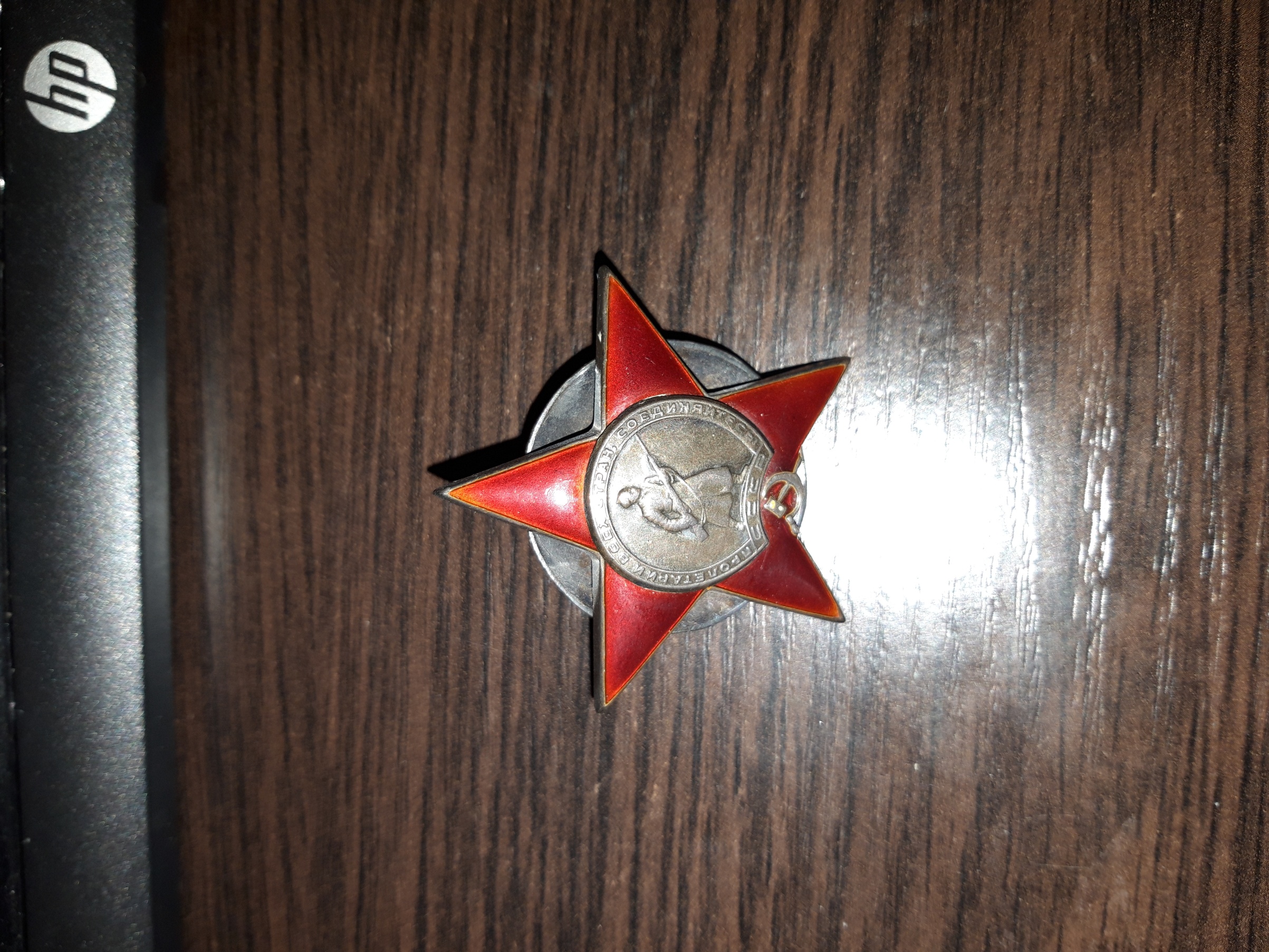 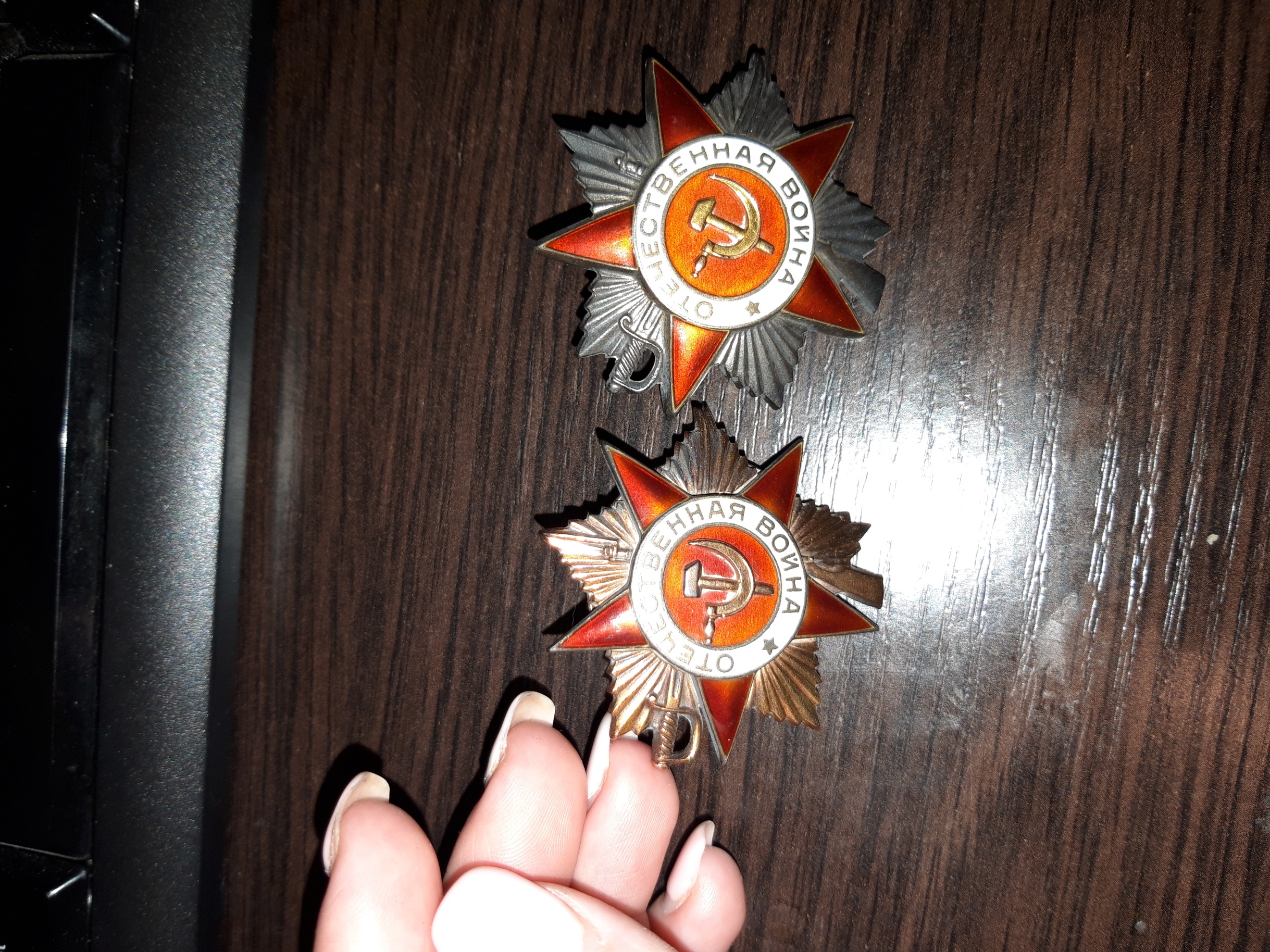 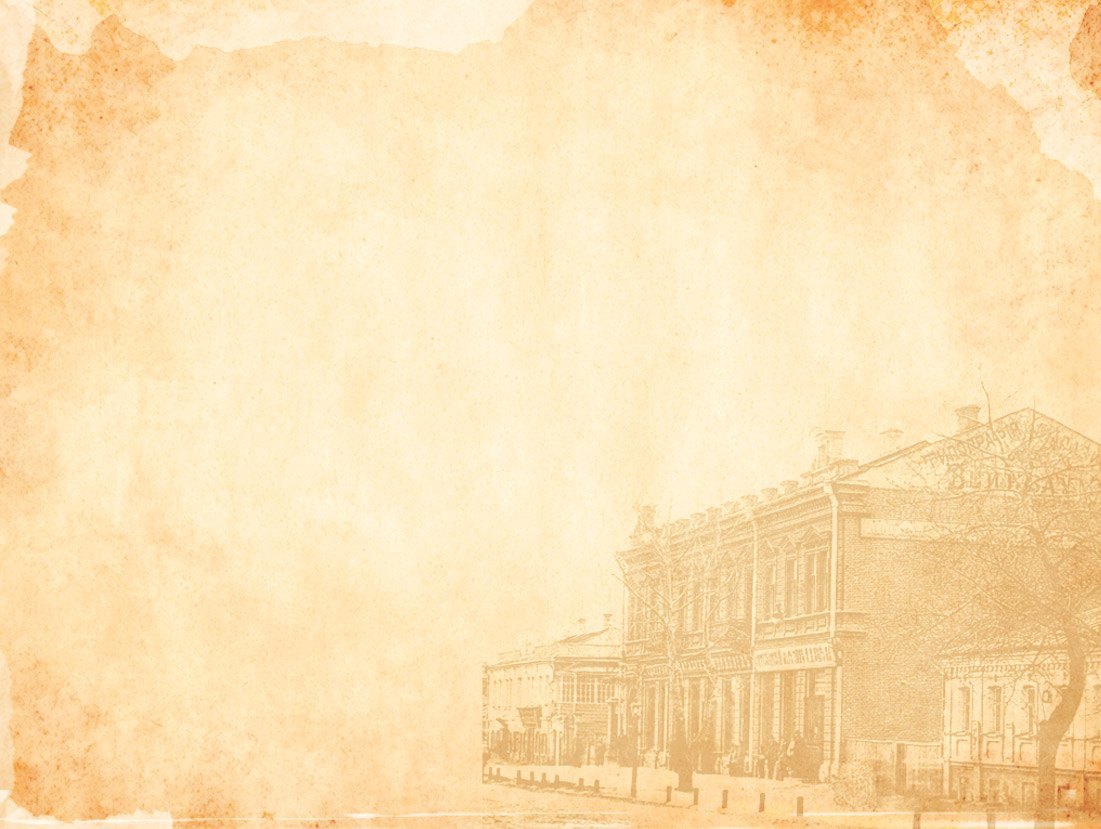 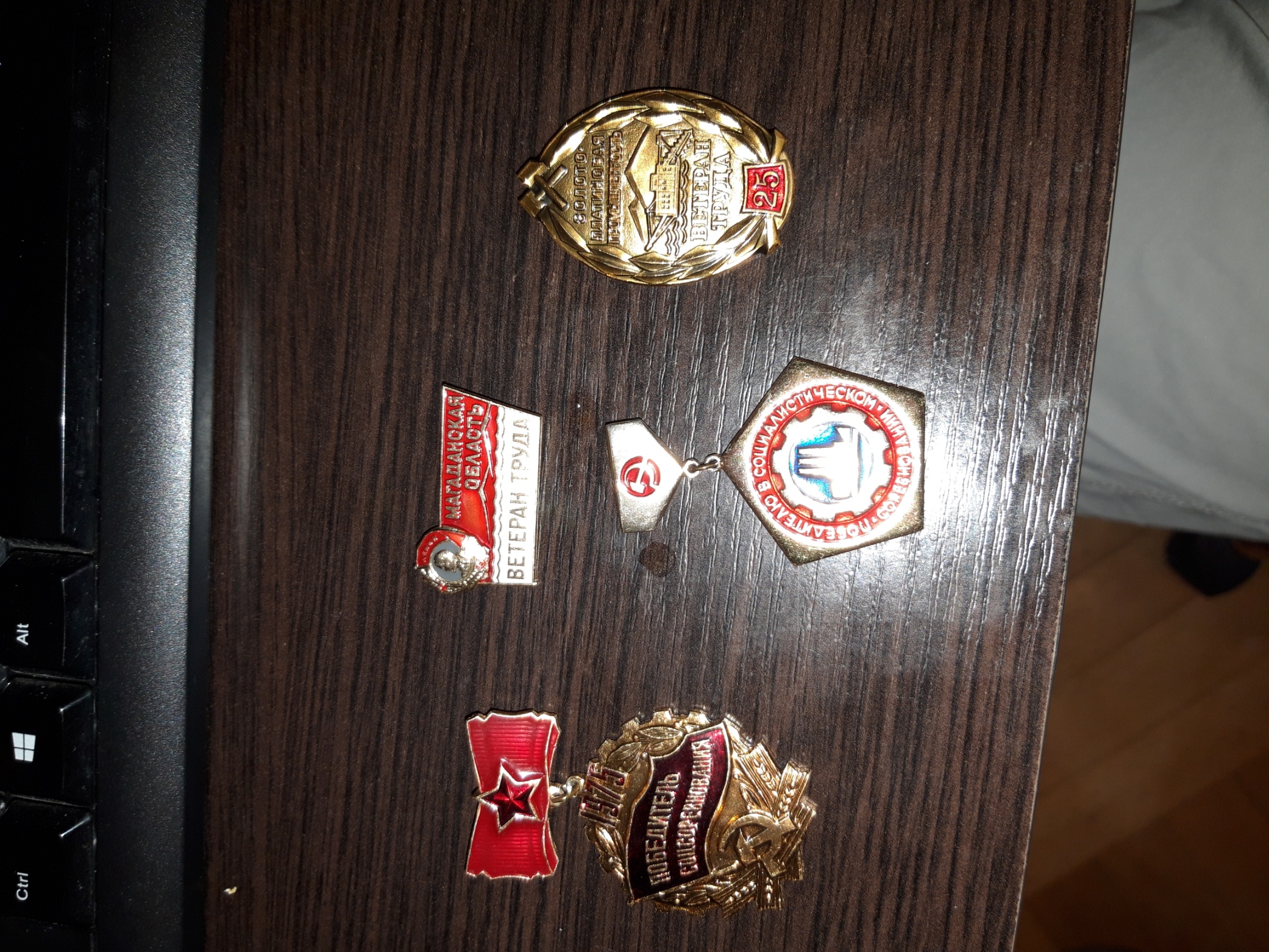 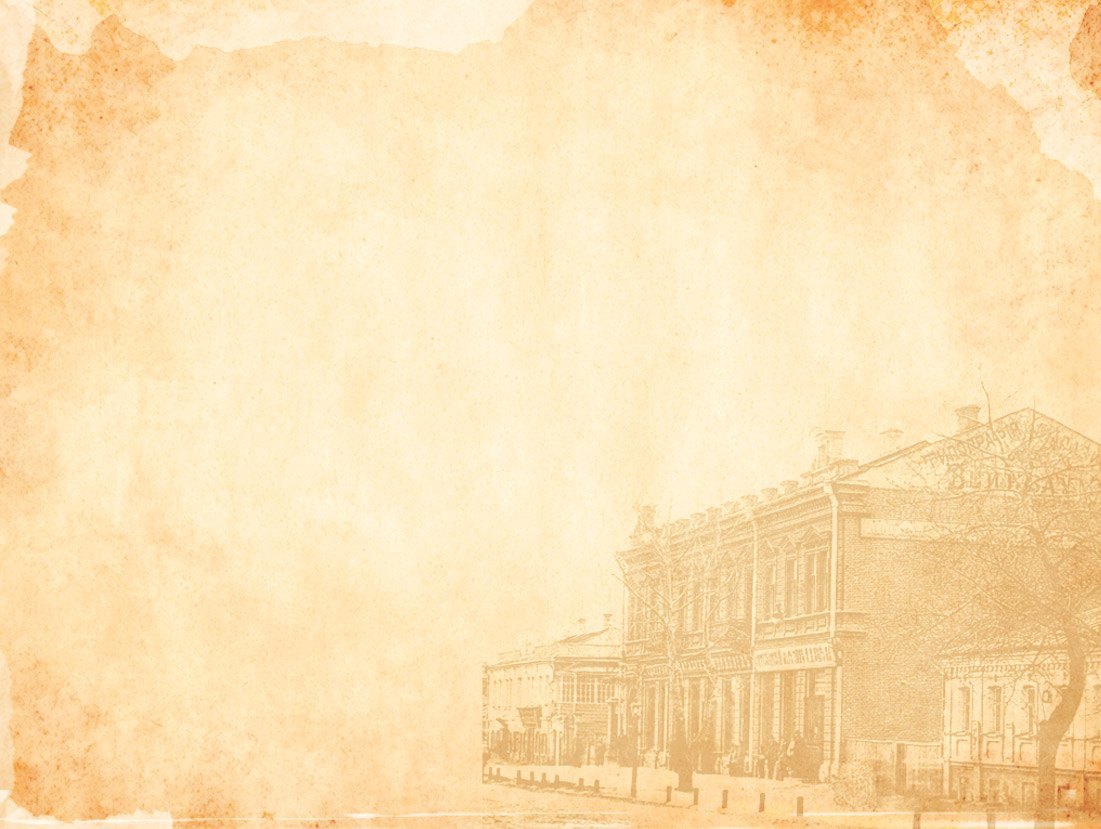 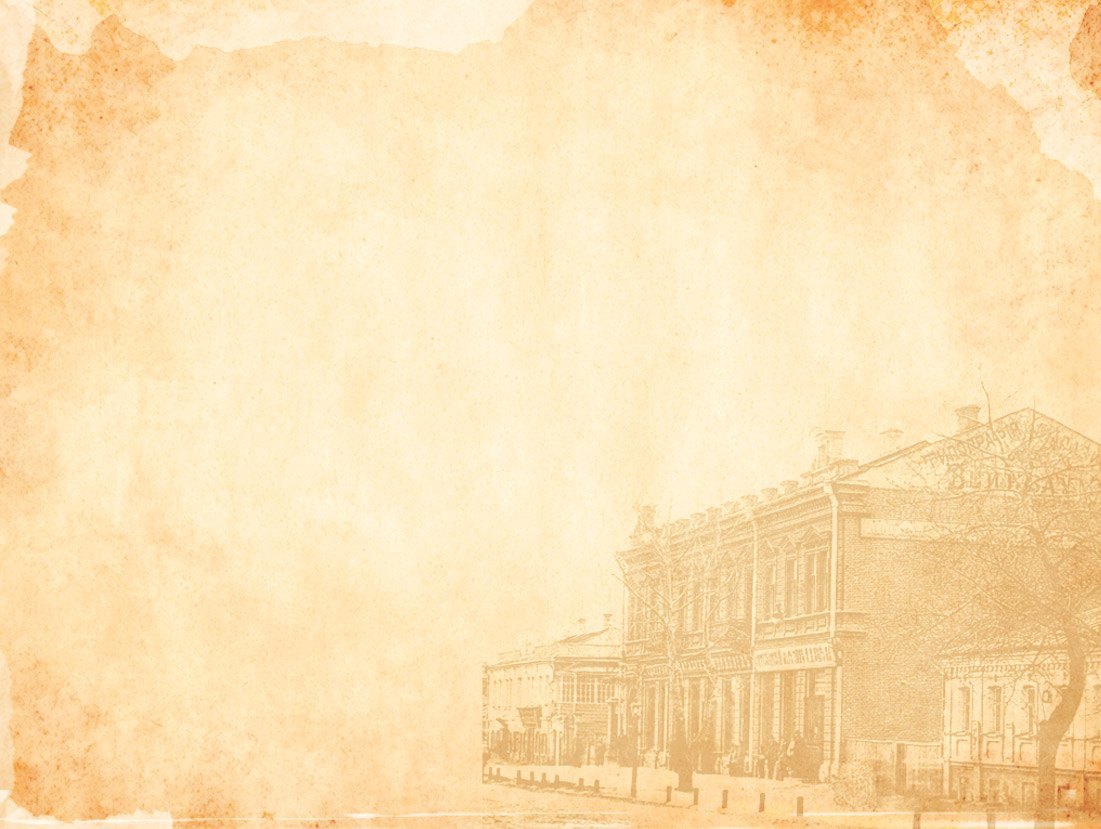 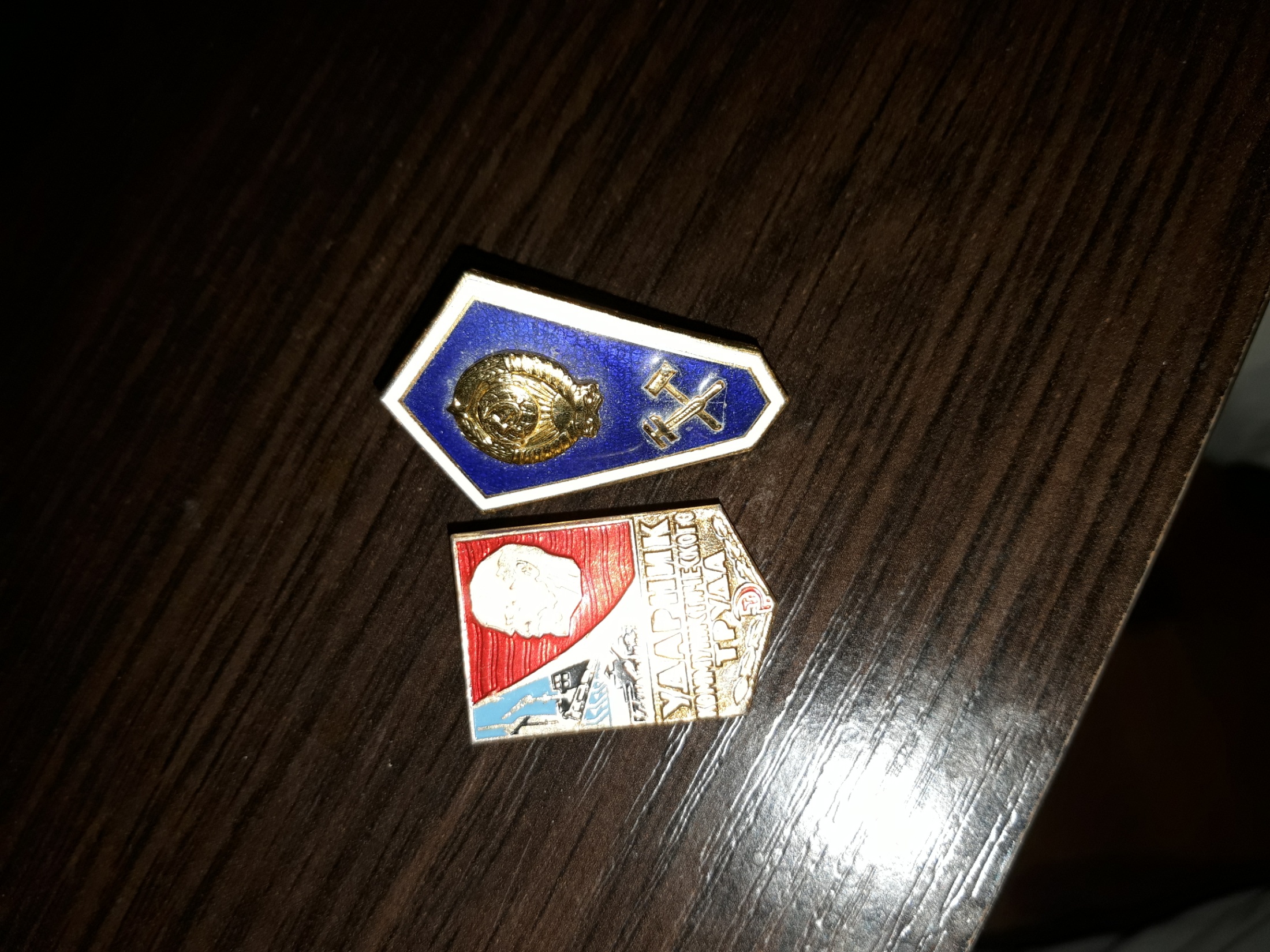 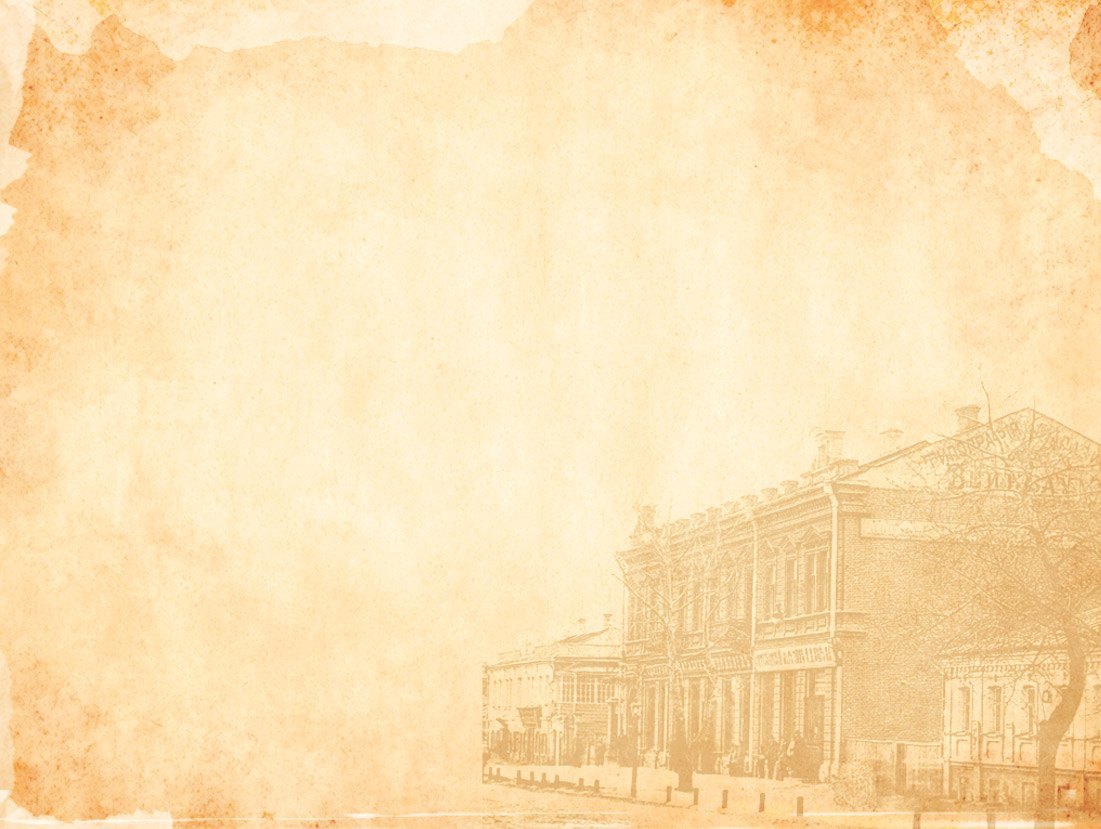 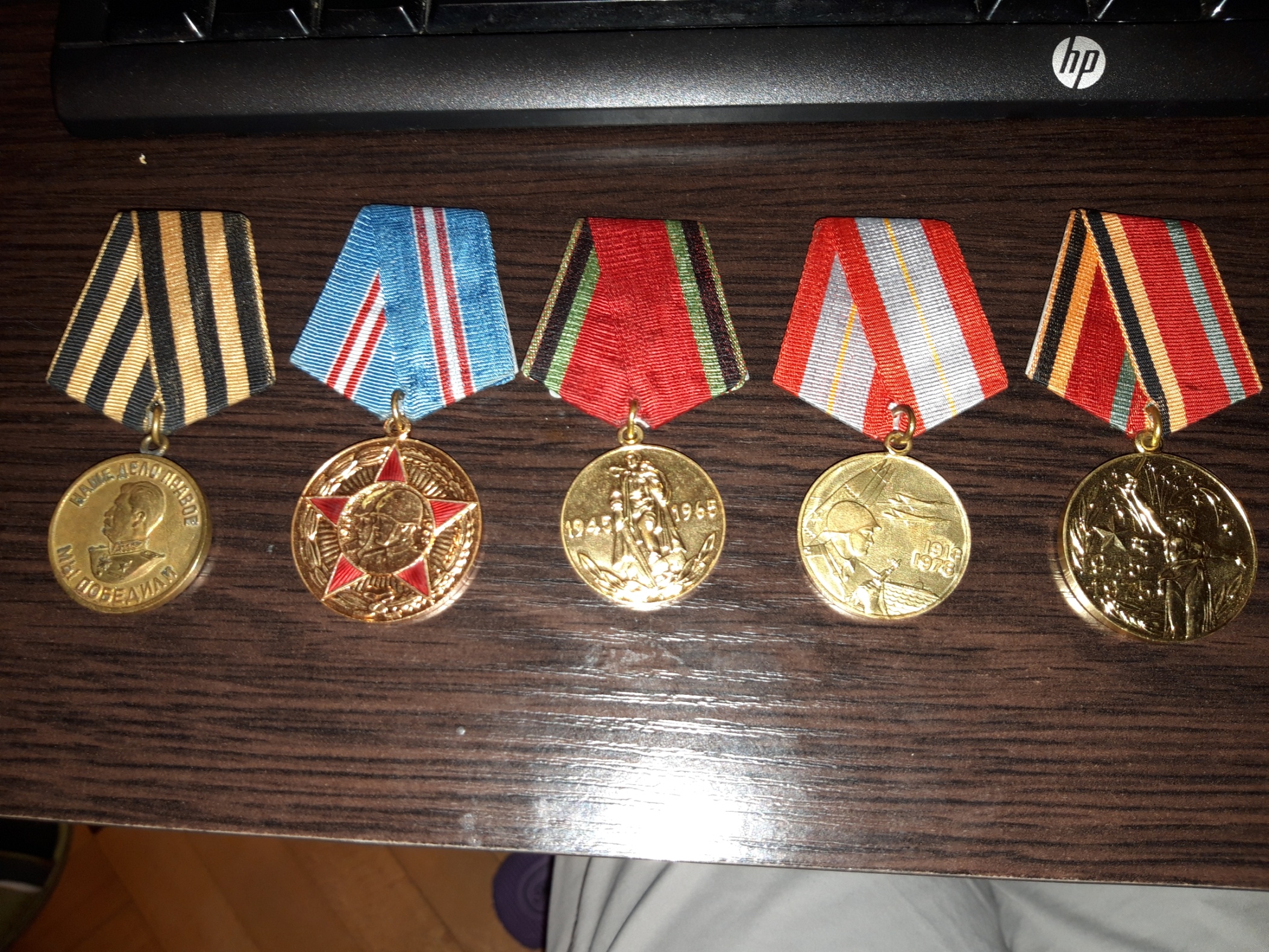 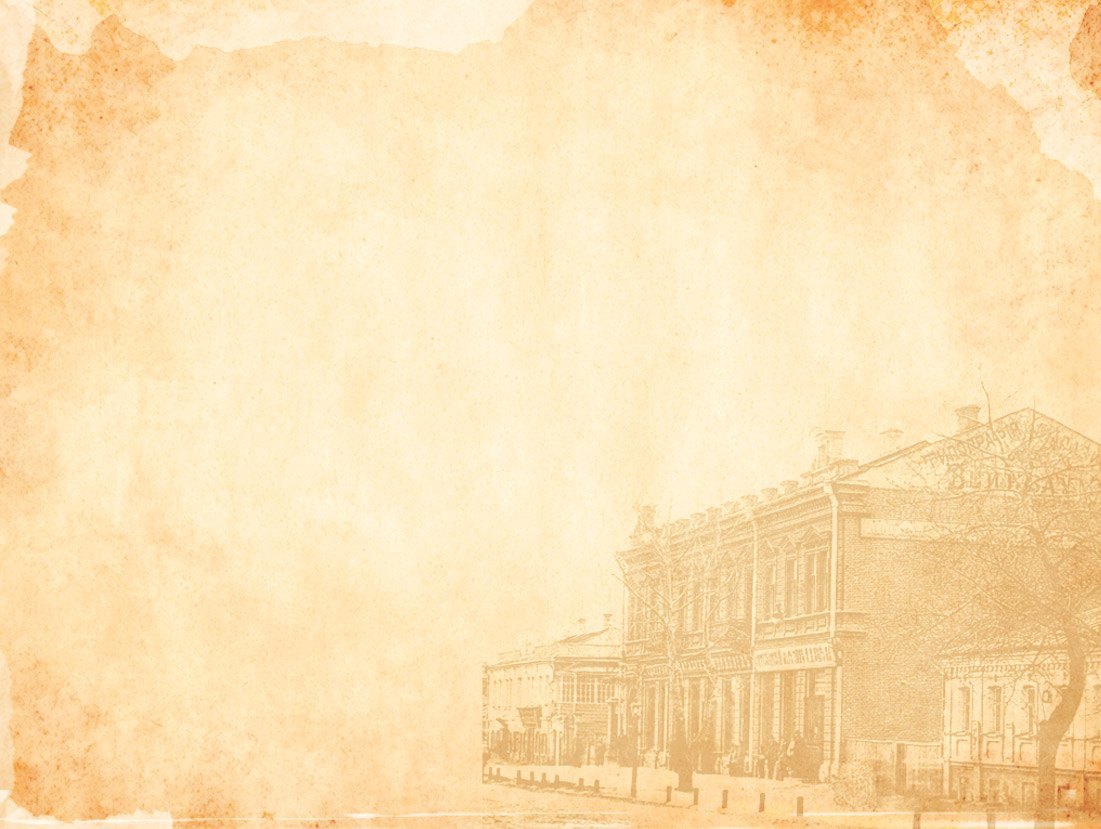 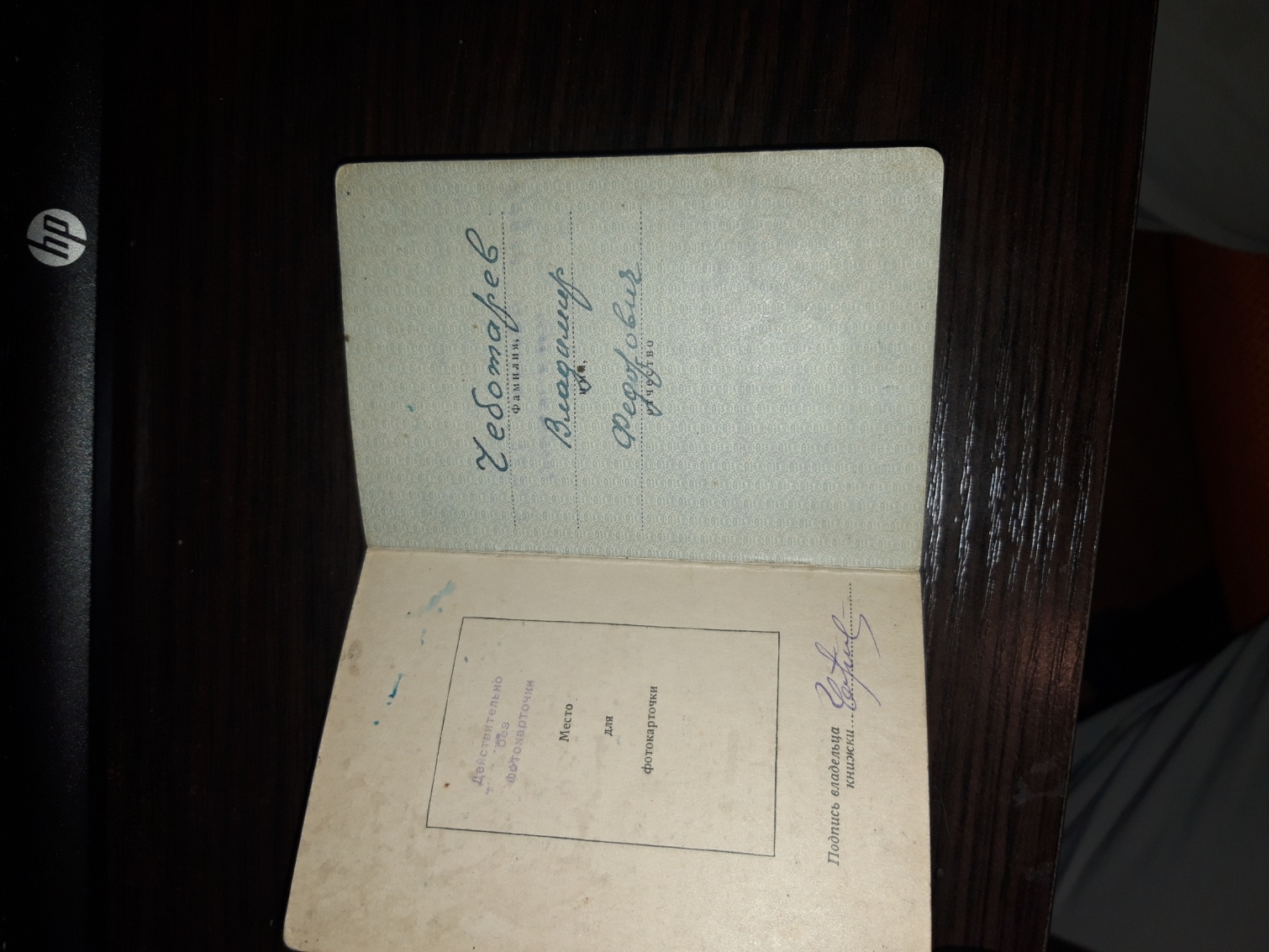 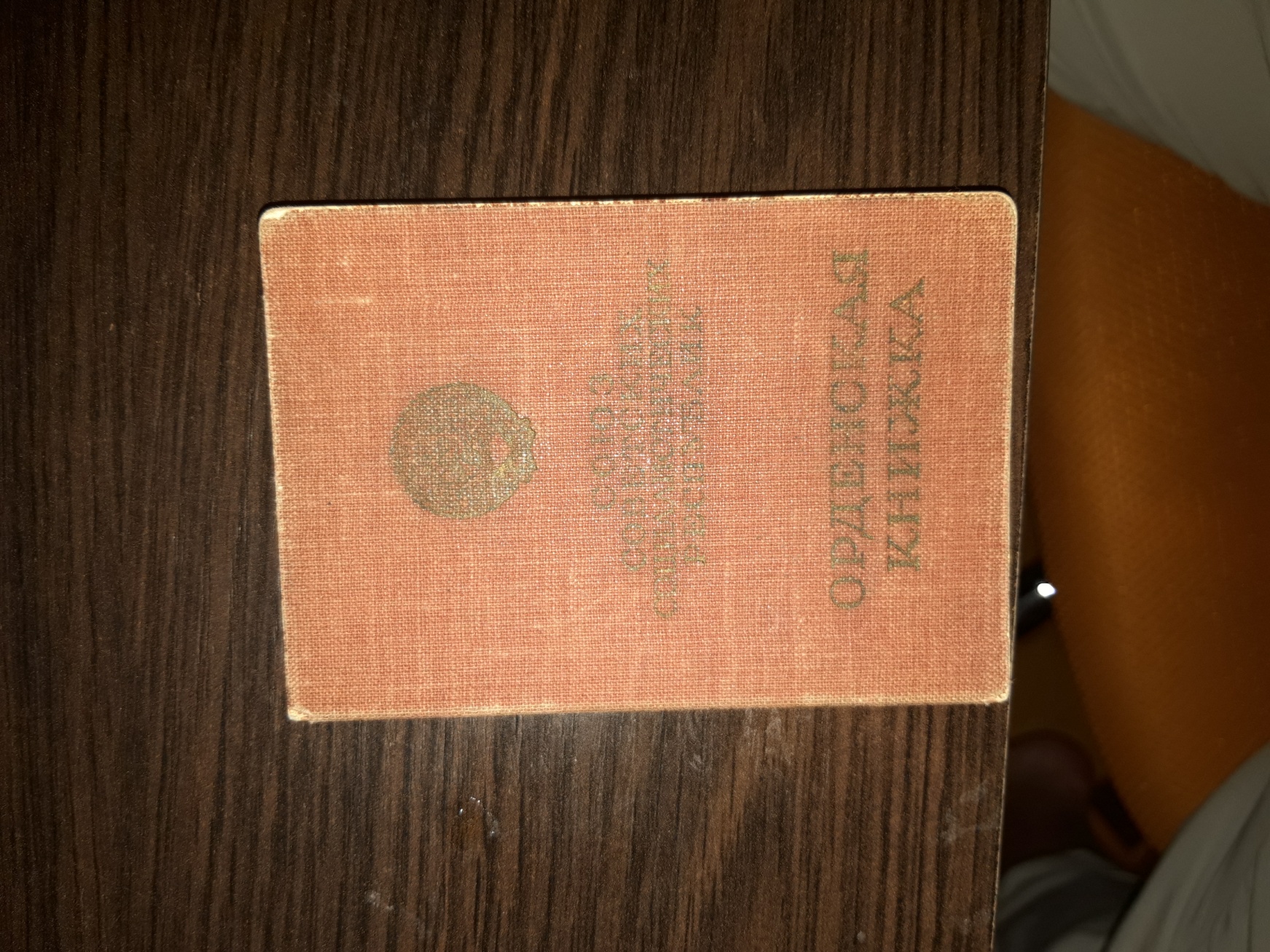 Орденская книжка.
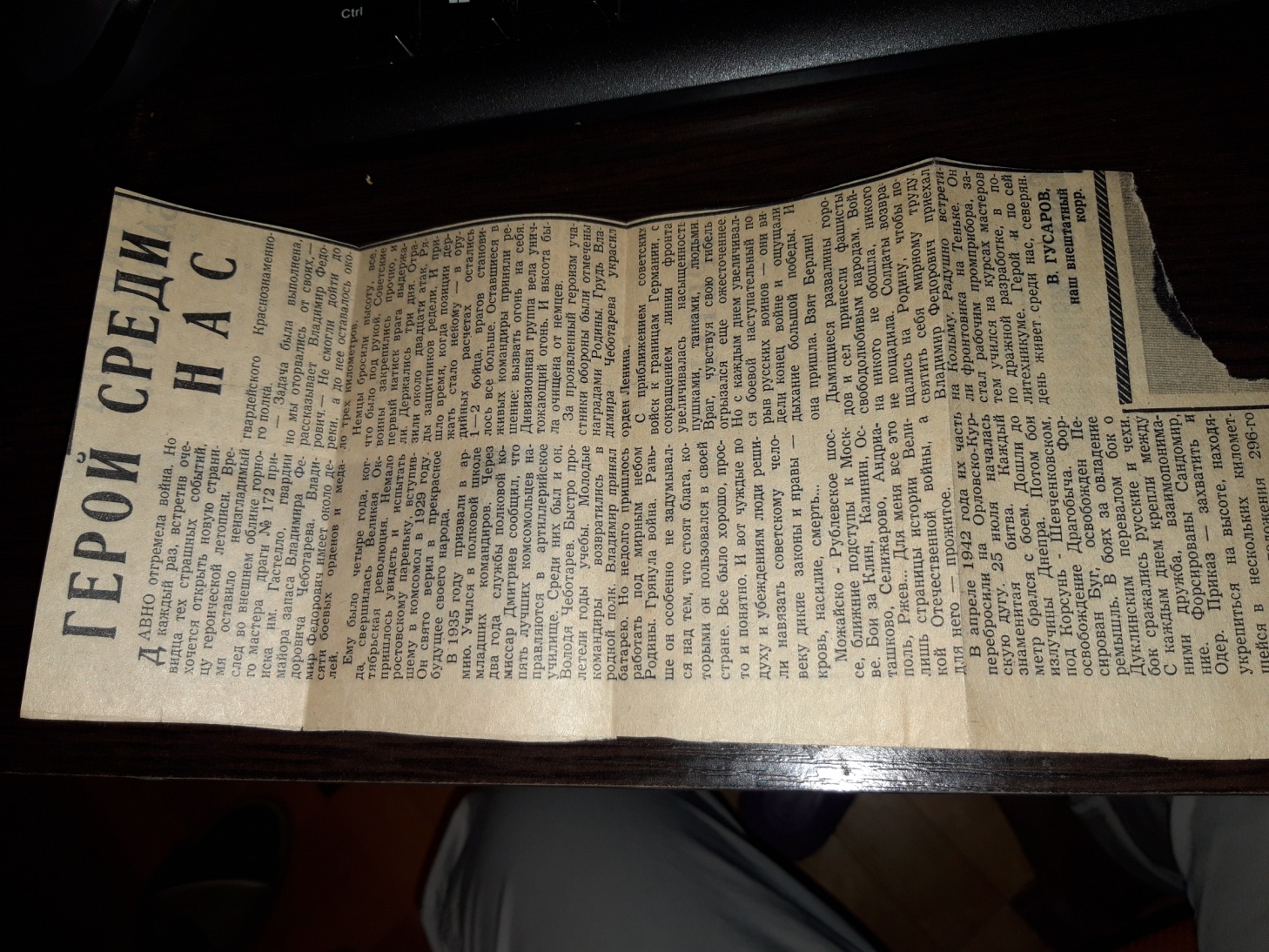 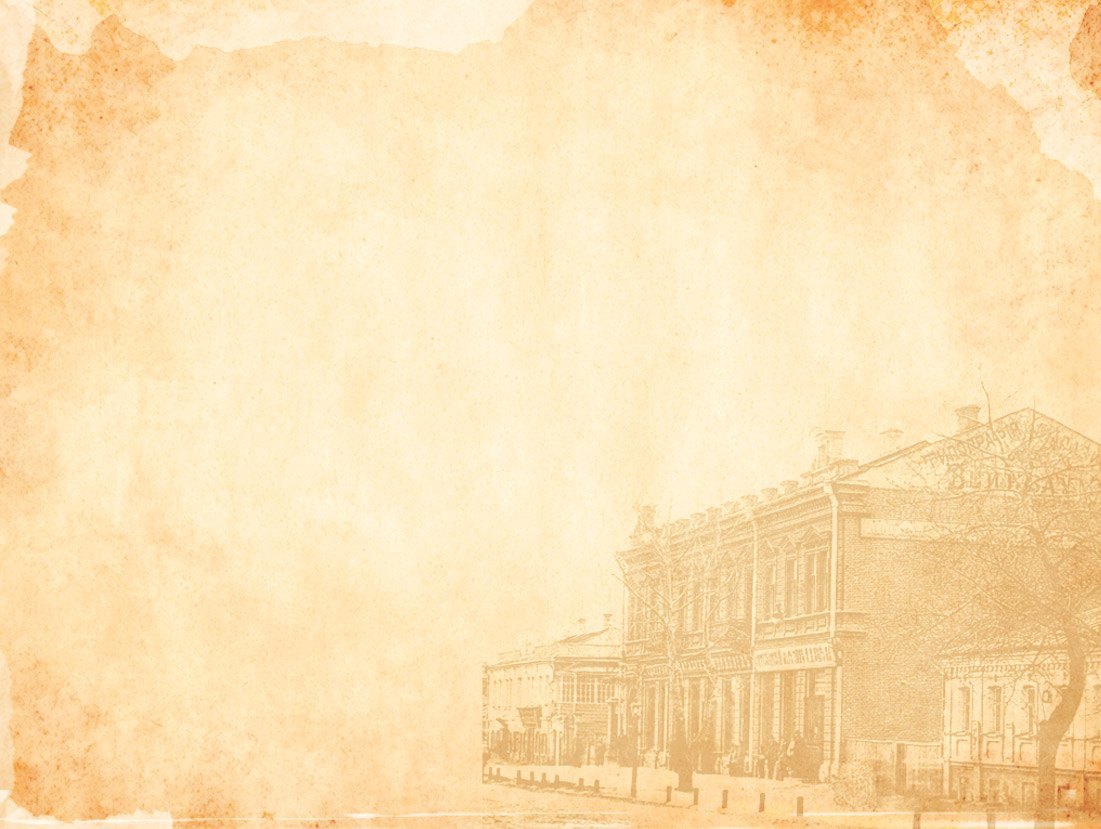 Магаданская правда.
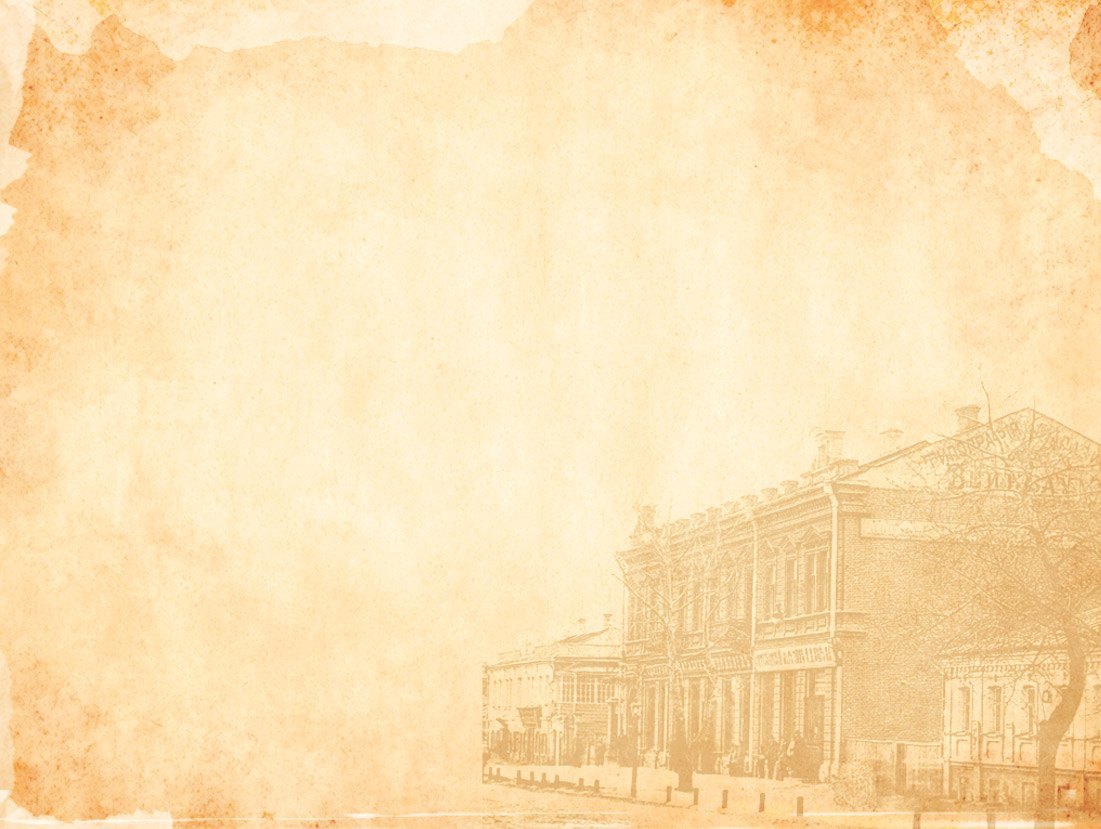 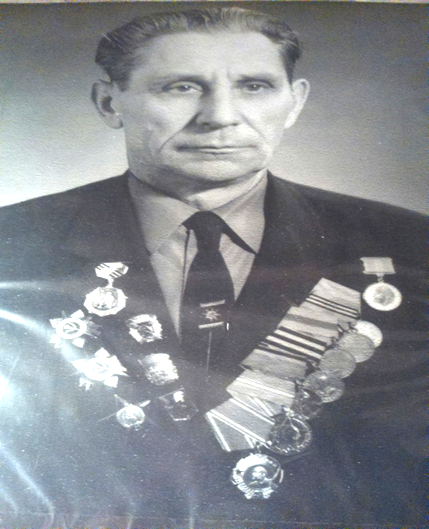 Чеботарев В.Ф.